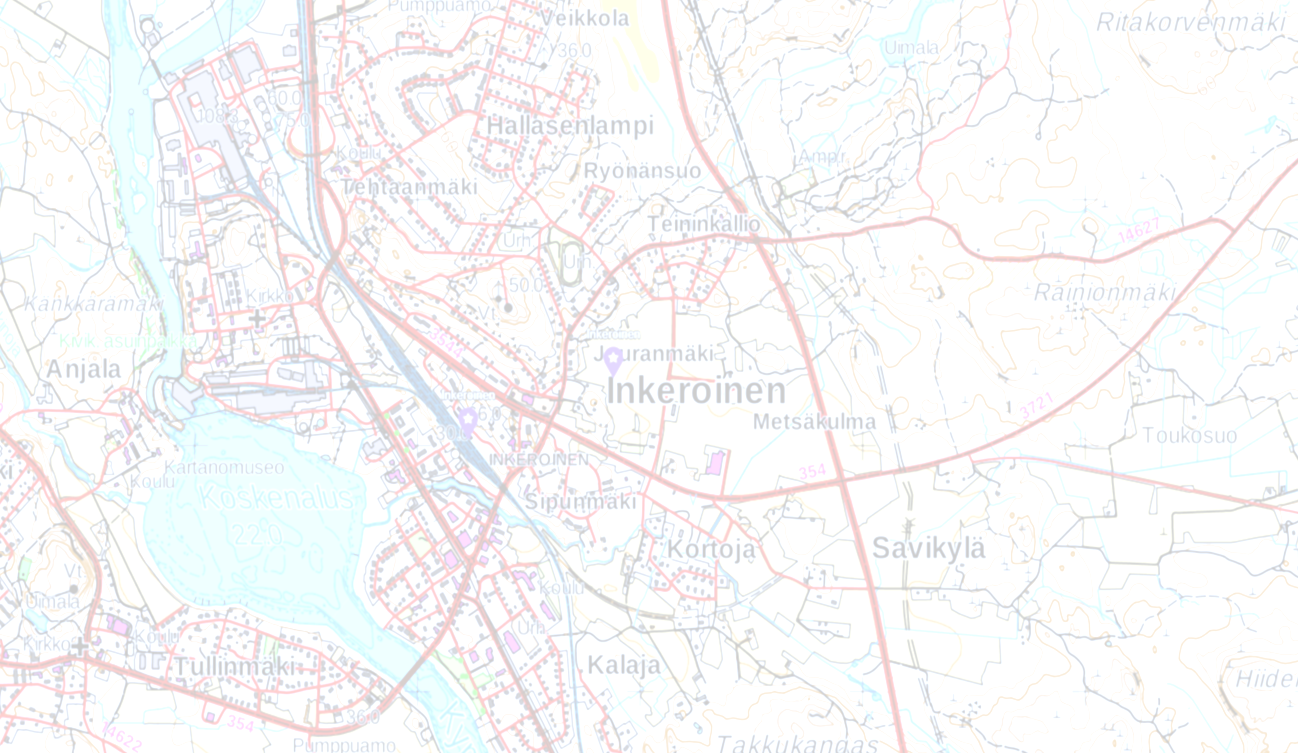 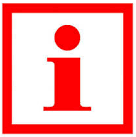 JATKO-OPINTOIHIN HAKEUTUMINEN
Info 9.luokkalaisten huoltajille
21.9.2023
PERUSOPETUKSEN JÄLKEISEN KOULUTUKSEN YHTEISHAKU
Hakuaika 20.2.–19.3.2024 (klo 15)
Hakulomakkeelle 3-7 hakukohdetta

Voi hakea
ammatillisiin perustutkintoihin
lukiokoulutukseen
vaativan erityisen tuen perusteella järjestettävään ammatilliseen koulutukseen
tutkintokoulutukseen valmentavaan koulutukseen (TUVA)
työhön ja itsenäiseen elämään valmentavaan koulutukseen (TELMA)
kansanopistojen Opistovuosi oppivelvollisille -linjoille
LÄHIALUEEN 2.ASTEEN OPPILAITOKSET
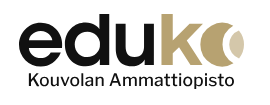 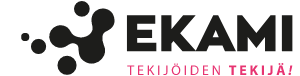 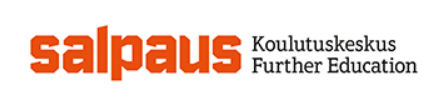 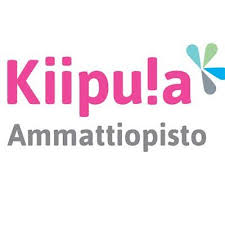 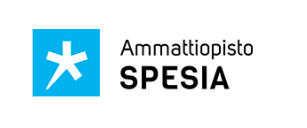 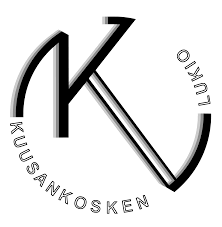 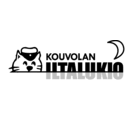 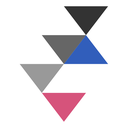 Kouvolan 
Yhteislyseo
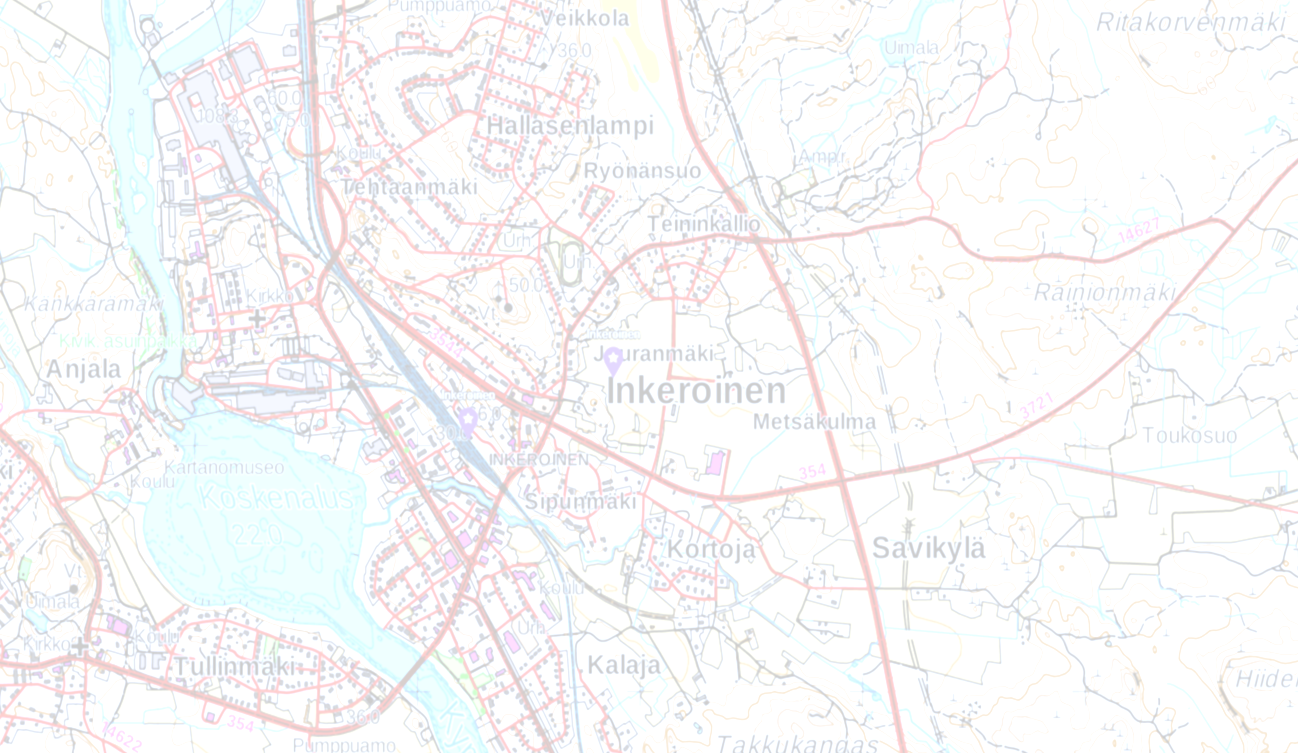 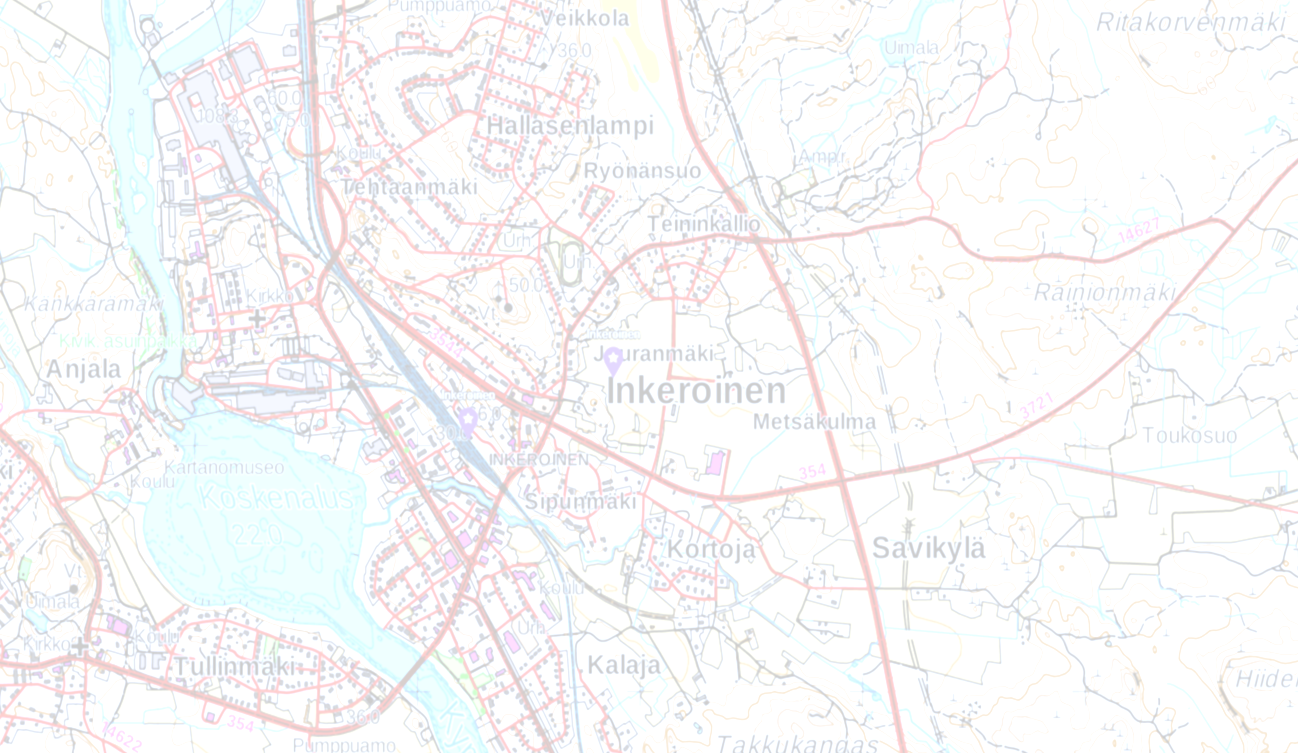 AMMATTIOPISTO
Valittava perustutkinto ja mahdollisesti osaamisala sekä yhdistelmäopinnot

Kesto n. 3 vuotta

Opinnot (180 osaamispistettä) sisältävät
Ammatillisia tutkinnon osia (145 osp)
koululla ja työpaikoilla
Yhteisiä tutkinnon osia (35 osp)
viestintä- ja vuorovaikutusosaaminen
matemaattis-luonnontieteellinen osaaminen
yhteiskunta- ja työelämäosaaminen

Henkilökohtaistaminen (HOKS) ja näytöt keskeisiä.
AMMATILLISEN KOULUTUKSEN VALINTAPERUSTEET
Yleinen koulumenestys
Painotettavat arvosanat
* kolmen parhaan taito- ja taideaineen keskiarvo
* kaikkien aineiden keskiarvo
HARKINTAAN PERUSTUVA VALINTA
Valinta pistemääristä riippumatta (max. 30% opiskelijoista).

Syitä esimerkiksi oppimisvaikeudet, sosiaaliset syyt, koulutodistusten puuttuminen tai todistusten vertailuvaikeudet, riittämätön tutkintokielen taito.
Haettava harkinnanvaraisesti, jos AI ja MA ykilöllisetettyjä

Oppimisvalmiuskoe = kuvallisia, matemaattisia ja sanallisia päättelytehtäviä.
SORA-lainsäädäntö
Velvoittaa hakijan/opiskelijan antamaan tietoja terveydentilasta, esittämään tarvittaessa rikosrekisteriotteen sekä tarvittaessa käymään huumetestissä.

Koskee seuraavia aloja:
terveys- ja hyvinvointiala
kasvatus- ja ohjausala
liikunta-ala
turvallisuusala
kuljetuspalvelut
merenkulkuala
lentokoneasennus
TUVA eli tutkintokoulutukseen valmentava koulutus
Ammattiopistojen yhteydessä
Koulutuksen laajuus 38 viikkoa, kesto 1 vuosi

TUVA-koulutuksessa saa
tukea jatko-opintojen ja uran valintaan  suunnitelma
valmiuksia hakeutua jatko-opintoihin sekä opiskella ja suorittaa ammatillinen perustutkinto tai lukiokoulutus
Opinnot TUVA-koulutuksessa (38 vkoa)
Kaikille yhteinen koulutuksen osa:
Opiskelu- ja urasuunnittelutaidot (2-10 vkoa)

Valinnaiset koulutuksen osat:
Perustaitojen vahvistaminen (0–30 vkoa)
Ammatillisen koulutuksen opinnot ja niihin valmentautuminen (0–30 vkoa)
Lukiokoulutuksen opinnot ja niihin valmentautuminen (0–30 vkoa)
Arjen taidot ja yhteiskunnallinen osallisuus (0–20 vkoa)
Työelämätaidot ja työelämässä tapahtuva oppiminen (0–20 vkoa)
Valinnaiset opinnot (0–10 vkoa).
TELMA eli työhön ja itsenäiseen elämään valmentava koulutus
Erityinen tuki (Kiipula, Spesia)
Koulutuksen laajuus 60 osaamispistettä, kesto 1-3 vuotta
Tavoitteena
selviytyä jokapäiväisessä elämässä mahdollisimman itsenäisesti
kehittää omatoimisuuttasi
tutustua työelämään ja löytää itselle sopiva muoto osallistua siihen
Kehittää työhön ja ammattiin suuntautunutta toimintakykyä erilaisissa ympäristöissä
Opistovuosi oppivelvollisille kansanopistoissa
Kansanopistot ovat sisäoppilaitoksia, joissa asutaan kouluviikot
74 oppilaitosta ympäri Suomea
Sopii nuorelle, joka
haluaa parantaa perustaitoja ja opiskeluvalmiuksia menestyäkseen toisen asteen opinnoissa
kaipaa tukea opiskelumotivaation löytämiseen
haluaa selkiyttää tulevaisuuden suunnitelmiaan
löytää kansanopistoista itseä kiinnostavia suuntautumisopintoja
tarvitsee tukea elämänhallintavalmiuksien ja arjen taitojen vahvistamisessa
hyötyy yhteisöllisyydestä, henkilökohtaisesta ohjauksesta sekä ohjatusta asumisesta
on keskeyttänyt ammatillisen koulutuksen tai lukion
Ammattiopisto KIIPULA
Kouvola: Telma, Tuva, kokki, uutena merkonomi
Koulutustarjonta
Asuntolat seuraavissa toimipaikoissa: Lahti, Hämeenlinna, Janakkala ja Nokia
Etäesittelypäivät (koulussa)
Avoimet ovet
Tutustumiskäynnit
Koulutuskokeilut
Ammattiopisto SPESIA
Kotka: Telma, Tuva, liiketoiminta
Asuntolat seuraavissa toimipaikoissa: Järvenpää, Pieksämäki, Jyväskylä, Turku
Koulutustarjonta
Tiedot tutustumismahdollisuuksista julkaistaan ma 2.10.2023
TUTUSTUMISIA
KouAhead-messut 15.11.2023 Pato-areenalla (koulupäivä)
Edukon tutustumispäivät vanhemman vastuulla
Edukon Ammattien iltapäivä to 18.1.2024 klo 12-18 
Edukon erityisen tuen illat 9.-luokkalaisten huoltajille ja muille asiasta kiinnostuneille 
29.11.2023 klo 15-18
18.1.2024 12-18 
7.2.2024 klo 15-18
Yhteishaku etenee...
Helmikuussa oppilas tuo kotiin hakutoiveiden esivalintalomakkeen, joka täytetään huoltajan kanssa. 
3-7 toivetta
sähköpostiosoitteet!

Varsinainen haku tehdään koulussa huoltajan allekirjoittaman esivalintalomakkeen mukaisesti.

Lisätietolomakkeet ja harkinnanvaraisen haun liitteet postitetaan hakukohteisiin.

Yhteishaku päättyy ti 19.3.2023 klo 15.00.

Huom! Hakuajat ja hakutoivejärjestys ovat sitovia!
...
Mahdolliset pääsy-, soveltuvuus- ja oppimisvalmiuskokeet huhti-toukokuussa 2024
Jos alalle on pääsy- ja soveltuvuuskokeet, niihin on osallistuttava!
Harkinnan varaisesti hakeneilla oppimisvalmiuskoe
Pääsy- ja soveltuvuuskokeessa henkilöllisyyden todistamiseen käy Kela-kortti

Tulosten julkistaminen aikaisintaan 13.6.2024

Opiskelupaikan varmistaminen viimeistään 27.6.2024!
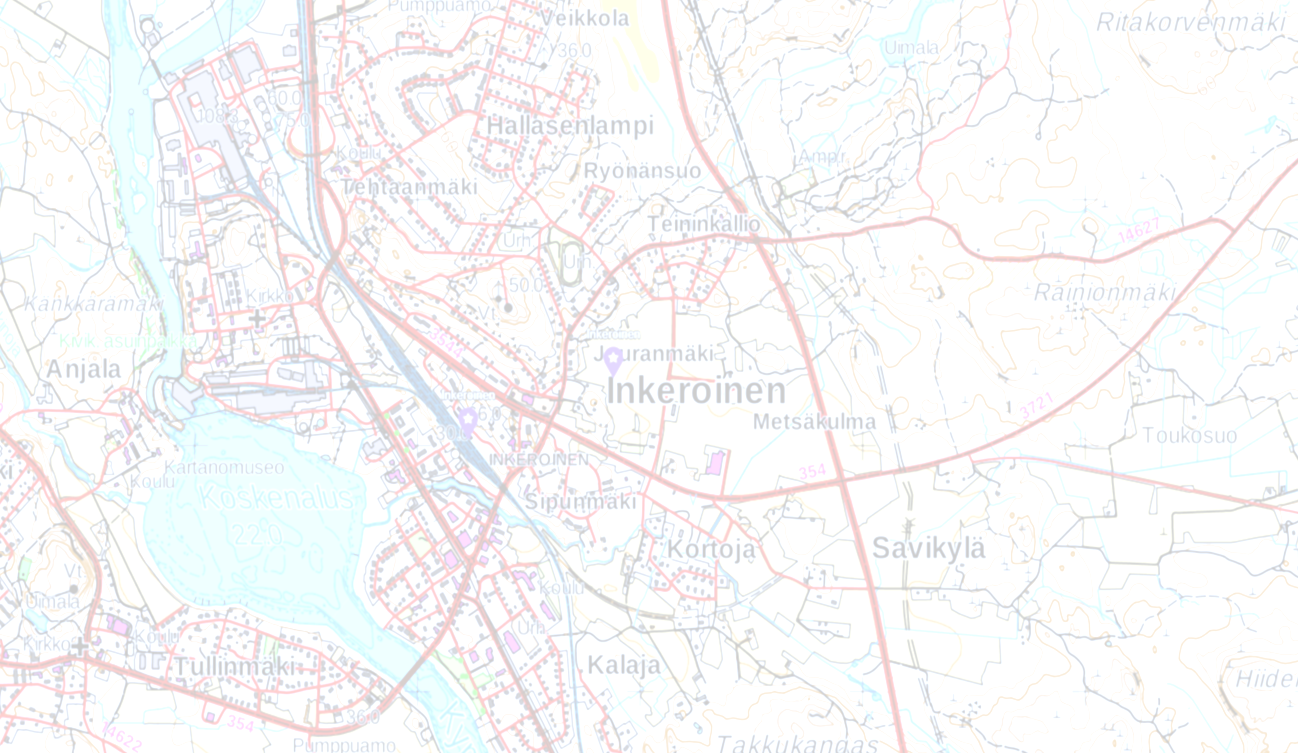 YKSIN EI JÄTETÄ!
Opo tavoitettavissa puhelimitse ja Wilman kautta tulosten saapumisen jälkeen

Ohjausta saatavissa myös Ohjaamosta

Kesällä haettavissa joitakin koulutuksia, kaikille järjestyy opiskelupaikka!

Etsivä nuorisotyö
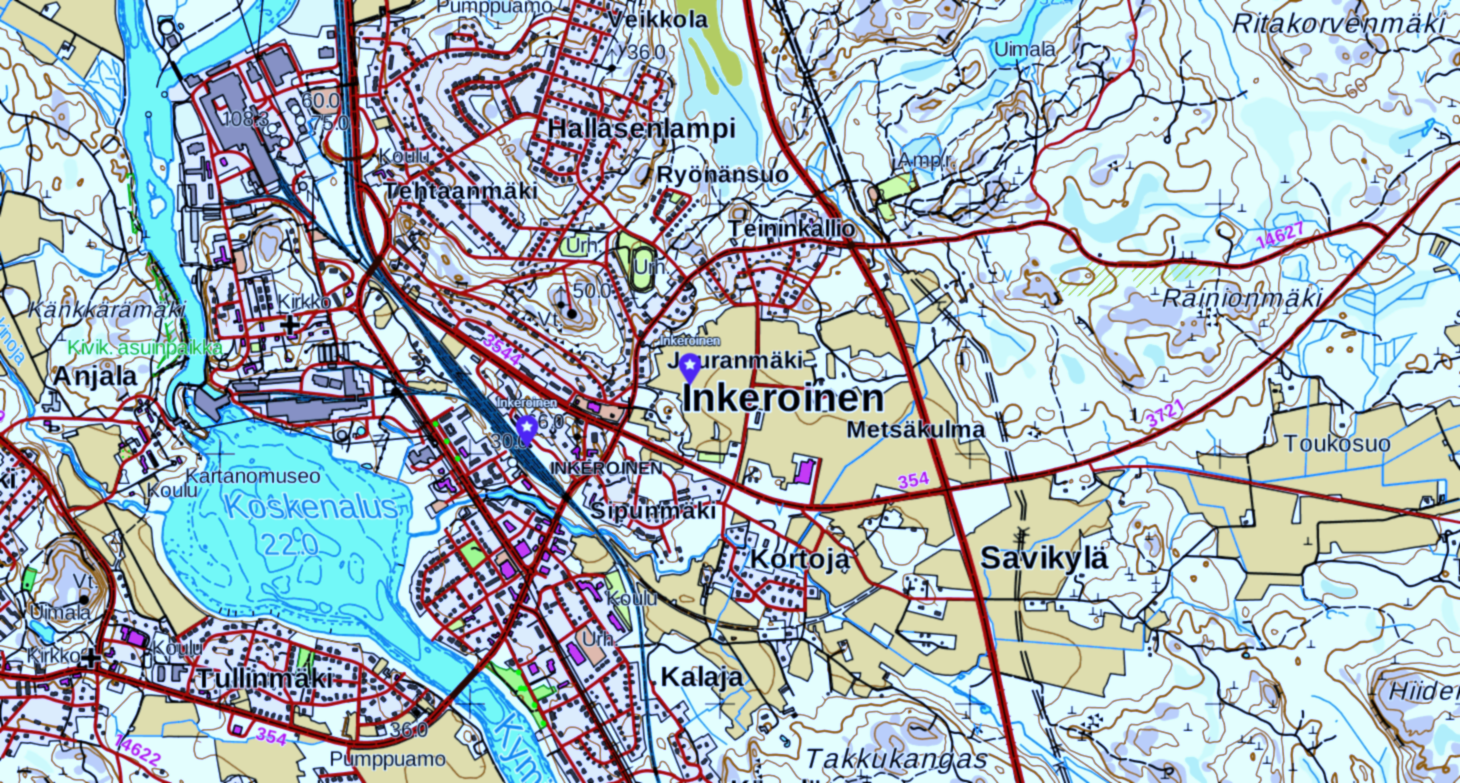 Muutto toiselle paikkakunnalle?
Mihin ammattiin?
Kulkeminen?
Mikä perustutkinto?
Urheiluakatemia?
KANSANOPISTO?
Mikä osaamisala?
TUVA?
Oppisopimus-koulutus?
TELMA?
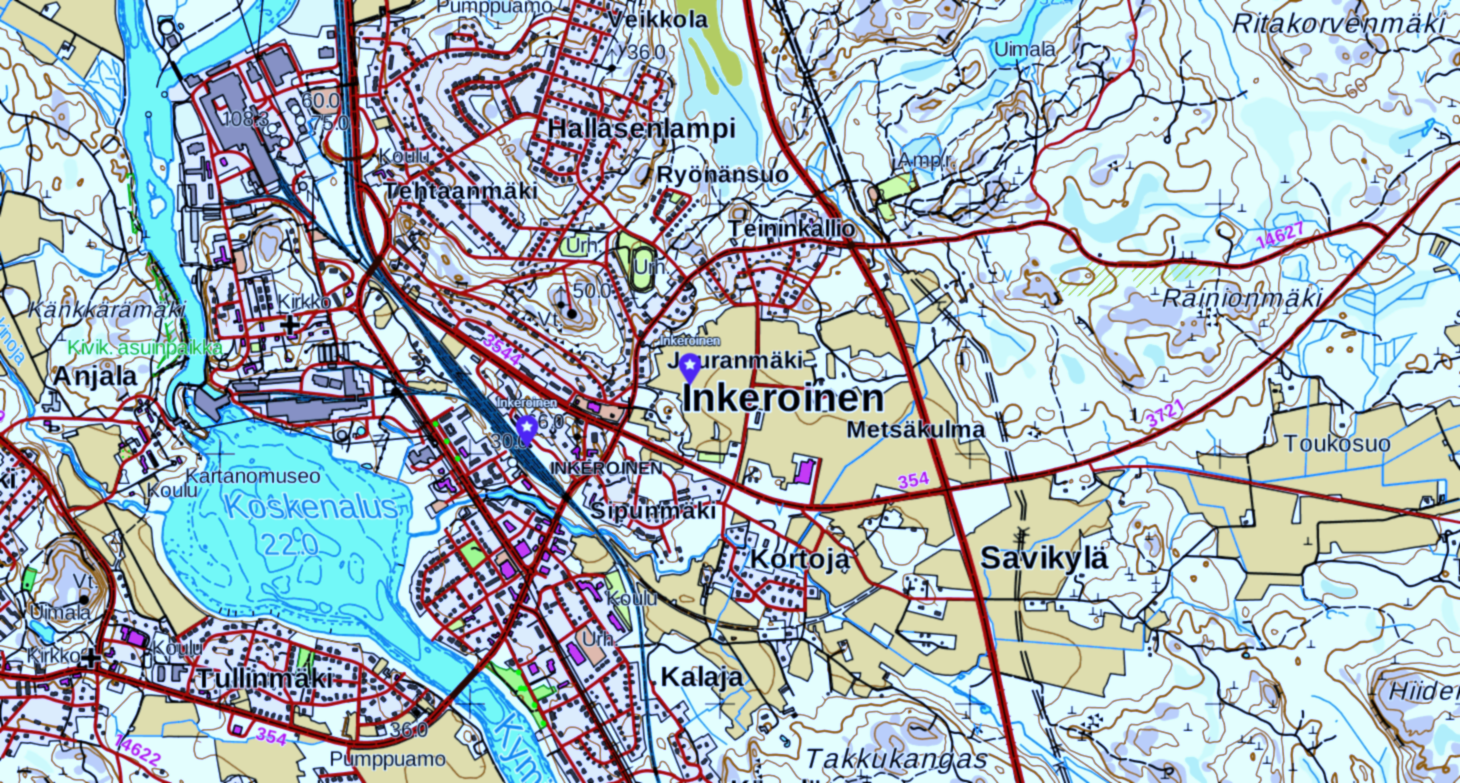 ?
?
?
Kiitos!

Iida-Maria Uljas / A-P Multanen
Wilma
puh. 02061 58601